Abraham
Erste Referenz: Gen 11:27
Letzte Referenz: Ja 2:23
> 280 Bibelstellen mit seinem Namen
Bedeutung des Namens Abram: Der Vater ist erhaben
Bedeut6ung des Namens Abraham: Vater der Menge (Vieler Völker)
Ur-Vater des Volkes Israel
Stammbaum Abrahams
Noah (500 Jahre)
Sem (100 Jahre, 2 Jahre nach der Sintflut)	Ham
Arpachschad (35 Jahre)	Kusch
Schelach (30 Jahre)	Nimrod (Gen 10: 8-12)
Eber (34 Jahre)
Peleg (30 Jahre)
Regu (32 Jahre)
Serug (30 Jahre)
Nahor (29 Jahre)
Terach (70 Jahre)
Herkunft Abrahams
•
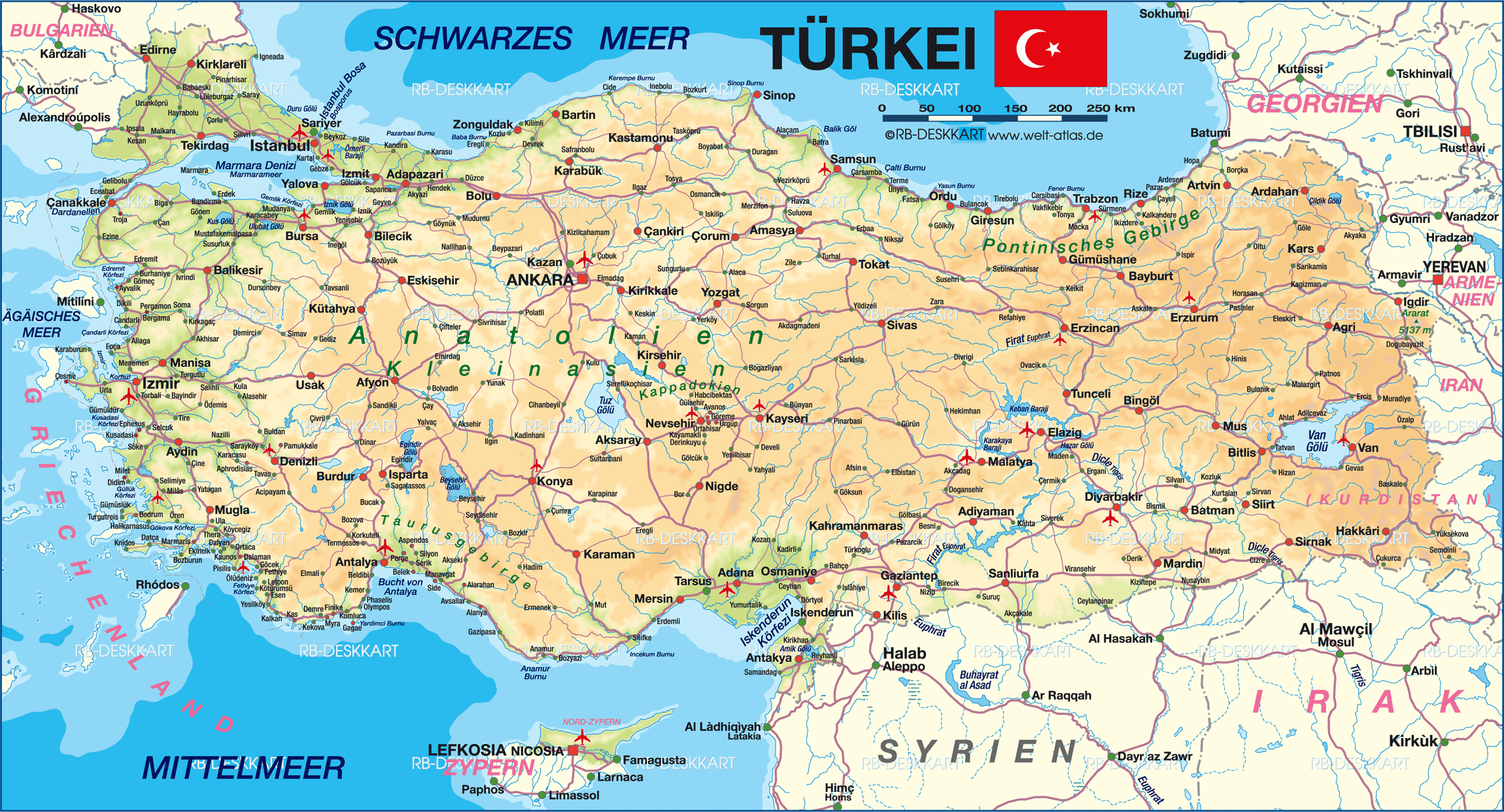 Noah
Sem
Gen 8:4
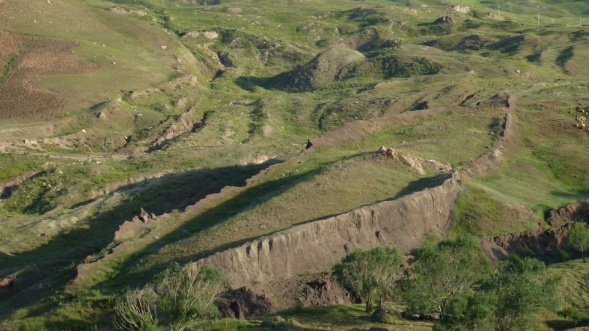 Herkunft Abrahams
Nimrod (Gen 10: 8-12)	







Nahor (29 Jahre)
Terach (70 Jahre) Nimrod (Gen 10: 8-12)
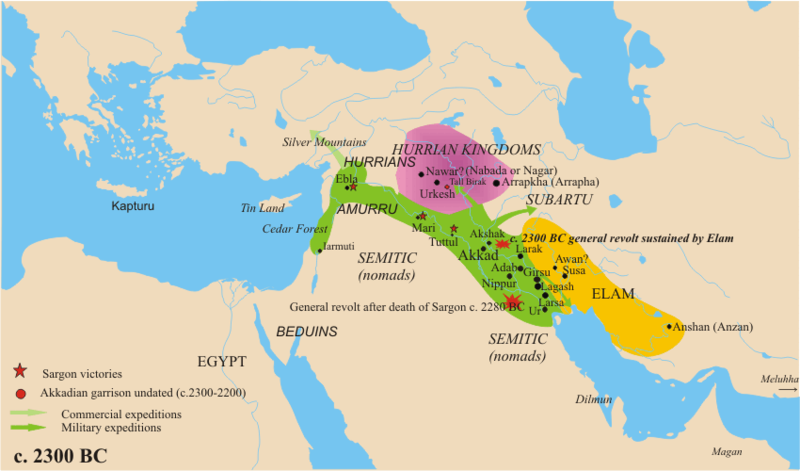 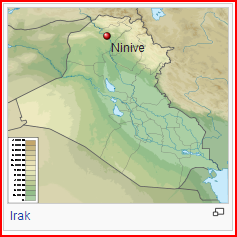 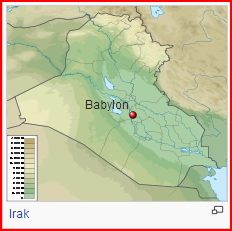 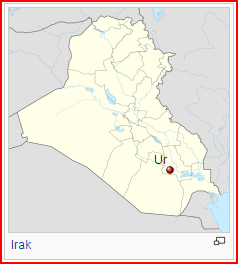 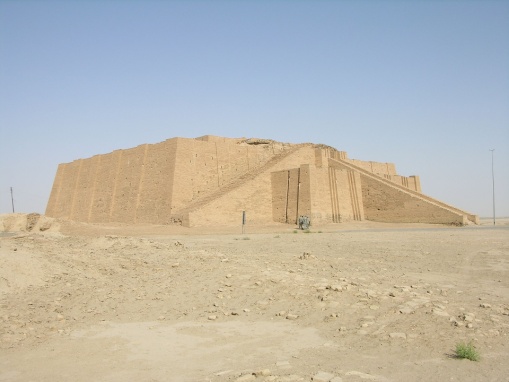 Terach‘s Wanderung
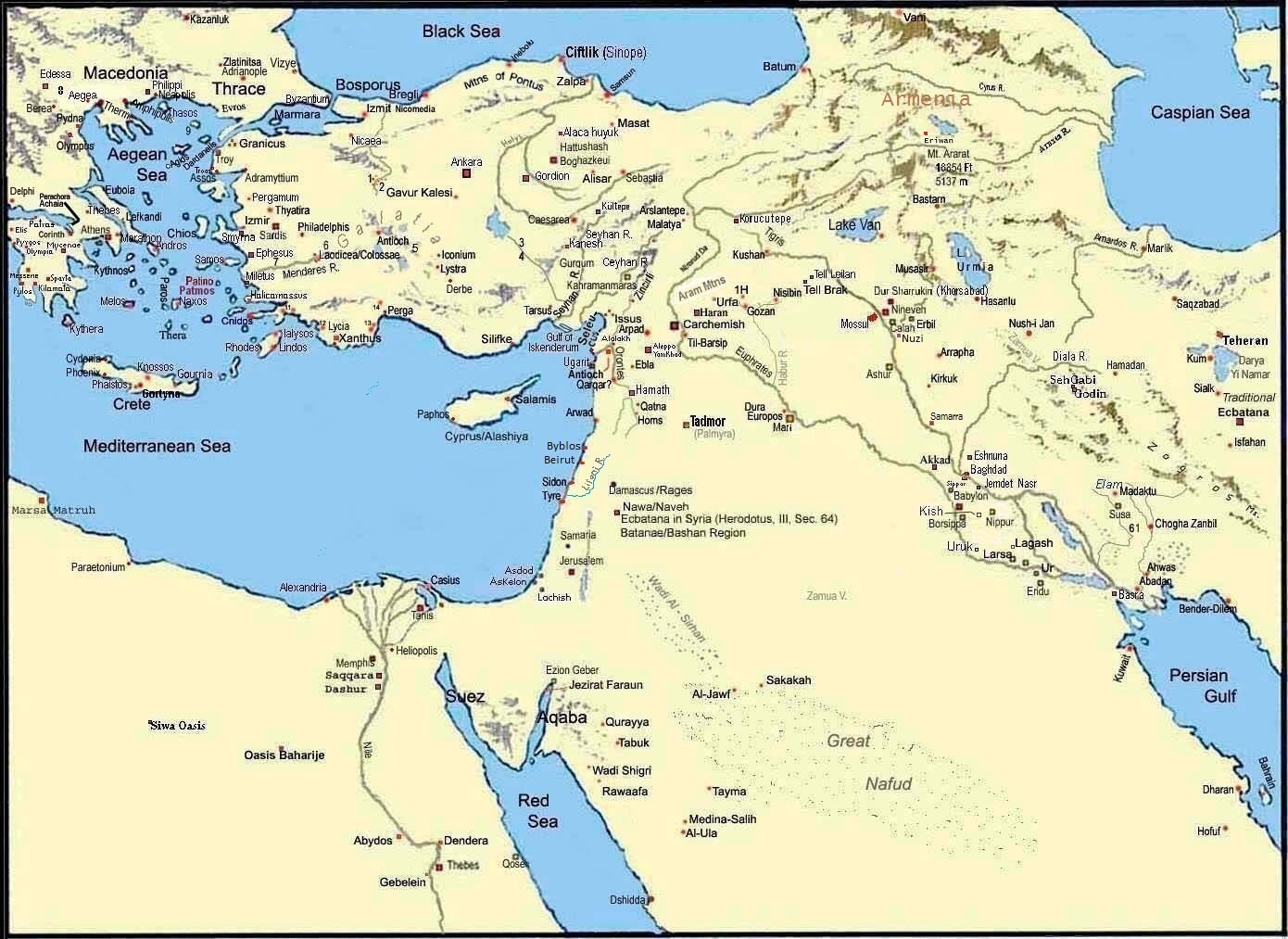 750 – 800 km
Gen11:27-32
Stammbaum Abrahams
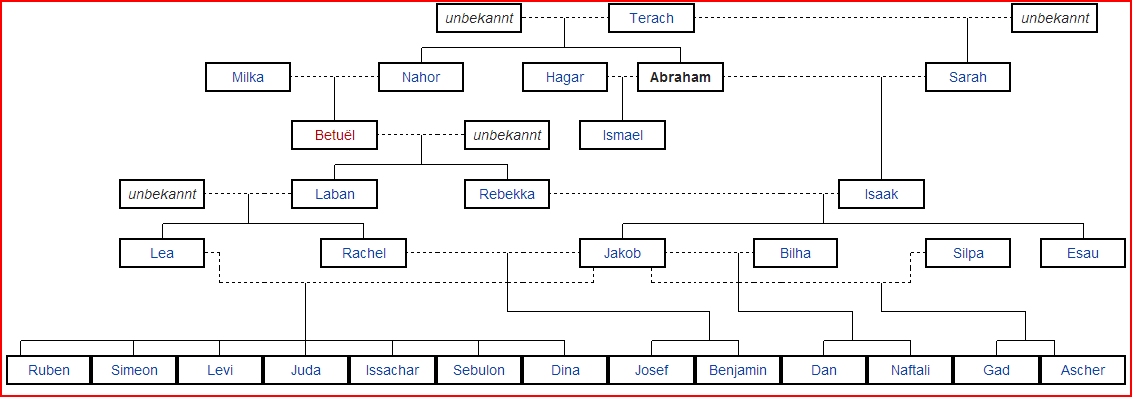 Haran
Lot